Qari mill-Ktieb
tal-Atti tal-Appostli
Atti 8, 26-40
F’dak iż-żmien, l-anġlu 
tal-Mulej qal lil Filippu:
“Qum, mur u aqbad it-triq li tieħu lejn in-Nofsinhar minn Ġerusalemm għal Gaża”.
Din hi fid-deżert. Filippu qam u telaq. Huwa u sejjer, jara raġel mill-Etjopja, ewnuku, uffiċjal għoli ta’ Kandaċi, sultana
tal-Etjopja, li kien jieħu ħsieb it-teżori kollha tagħha. Dan kien ġie Ġerusalemm biex jagħti qima lil Alla.
Huwa u sejjer lura, kif kien bilqiegħda fuq il-karru tiegħu, kien qiegħed jaqra 
l-ktieb tal-profeta Iżaija. Imbagħad l-Ispirtu qal lil
Filippu: 
“Mur ersaq maġenb 
il-karru”. 
Filippu mar jgħaġġel lejn ir-raġel. Kif semgħu jaqra
l-ktieb tal-profeta Iżaija staqsieh: 
“Dan li qed taqra qiegħed tifhmu?”. 
Dak wieġbu:
“Kif nista’ nifhem jekk xi ħadd ma jurinix?”. 
Imbagħad stieden lil Filippu biex jitla’ bilqiegħda ħdejh.
Is-silta tal-Iskrittura li kien qiegħed jaqra kienet din: 
“Bħal nagħġa meħuda għall-qatla, u bħal ħaruf sieket quddiem min iġiżżu,
hekk hu ma fetaħx fommu. Għakksuh u kien imċaħħad mill-ġustizzja. Min qatt jista’ jirrakkonta fuq nislu? Għax neħħewlu
ħajtu minn fuq l-art”. 
Mela qal l-ewnuku lil Filippu: 
“Għidli, nitolbok, għal min qiegħed jgħid dan
il-profeta? Għalih innifsu jew għal xi ħadd ieħor?”.
Imbagħad Filippu fetaħ fommu u beda minn din 
is-silta tal-Iskrittura
jxandarlu l-Evanġelju ta’ Ġesù. Huma u sejrin għal għonq it-triq, waslu f’post fejn kien hemm l-ilma. U 
l-ewnuku qal:
“Ara, hawn l-ilma! X’qiegħed iżommni li ma nitgħammidx?”. 
Imbagħad ordna li jwaqqfu l-karru, niżlu t-tnejn
fl-ilma, hu u Filippu, u dan għammdu.
Malli telgħu mill-ilma, 
l-Ispirtu tal-Mulej ħataf lil Filippu; l-ewnuku ma rahx
iktar u baqa’ sejjer fi triqtu kollu ferħan. Filippu sab ruħu f’Ażotu; huwa u għaddej minn dawk 
l-inħawi, kien ixandar
l-Evanġelju f’kull belt sakemm wasal Ċesarija.
Il-Kelma tal-Mulej
R:/ Irrodu ħajr lil Alla
Salm Responsorjali
R:/  Għajtu bil-ferħ lil Alla, bnedmin tad-dinja kollha
Bierku, popli, lil Alla tagħna,
semmgħu l-għana tat-tifħir tiegħu.
Hu li jżommna fost 
il-ħajjin,
u ma jħallix riġlejna jogħtru.
R:/  Għajtu bil-ferħ lil Alla, bnedmin tad-dinja kollha
Ejjew, isimgħu, u ngħidilkom, intom ilkoll li tibżgħu minn Alla,
ngħidilkom x’għamel miegħi.
Lilu sejjaħ fommi,
tifħiru kien fuq ilsieni.
R:/  Għajtu bil-ferħ lil Alla, bnedmin tad-dinja kollha
Imbierek Alla,
li ma warrabx it-talba tiegħi;
ma warrabx minn fuqi
 t-tieba tiegħu!
R:/  Għajtu bil-ferħ lil Alla, bnedmin tad-dinja kollha
Hallelujah, Hallelujah
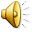 Jiena hu l-ħobż il-ħaj, li niżel mis-sema, jgħid 
il-Mulej.
Jekk xi ħadd jiekol minn dan il-ħobż jgħix għal dejjem.
Hallelujah, Hallelujah
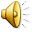 Qari mill-Evanġelju skont 
San Ġwann
Ġw 13, 16-20
R:/ Glorja lilek Mulej
F’dak iż-żmien, Ġesù qal lin-nies: 
“Ħadd ma jista’ jiġi għandi jekk il-Missier li bagħatni ma jiġbdux lejja;
u jiena nqajmu mill-imwiet fl-aħħar jum. Hemm miktub fil-Profeti: 
‘U kulħadd ikun mgħallem minn Alla’.
Mela kull min jisma’ 
lill-Missier u jitgħallem minnu jiġi għandi. Mhux għax xi ħadd qatt ra 
lill-Missier ħlief dak li hu
minn Alla; hu dan li ra lill-Missier. Tassew tassew ngħidilkom, min jemmen għandu l-ħajja ta’ dejjem. Jiena hu l-ħobż tal-ħajja.
Missirijietkom kielu 
l-manna fid-deżert, u mietu; dan hu l-ħobż nieżel mis-sema, biex min jiekol minnu ma jmutx.
Jiena hu l-ħobż il-ħaj, li niżel mis-sema. Jekk xi ħadd jiekol minn dan 
il-ħobż jgħix għal dejjem.
U l-ħobż li jiena nagħti huwa ġismi għall-ħajja tad-dinja”.
Il-Kelma tal-Mulej
R:/ Tifħir lilek Kristu